CƠ CHẾ CHÍNH SÁCHĐỐI VỚI HOẠT ĐỘNG 
TRUY XUẤT NGUỒN GỐC 
SẢN PHẨM, HÀNG HÓA
Hải Phòng, ngày 30 tháng 8 năm 2023
Nội dung
01 | Mục đích
02 | Lợi ích
Của truy xuất nguồn gốc sản phẩm hàng hoá
Của Doanh nghiệp tham gia
03 | Quản lý nhà nước
04 | Bước tiến hành
Về truy xuất nguồn gốc hàng hoá
Thiết lập hệ thống quản lý TXNG của Doanh nghiệp
01
Mục đích của truy xuất nguồn gốc sản phẩm, hàng hoá
Truy xuất nguồn gốc sản phẩm phục vụ 3 mục đích:
Phục vụ chuỗi cung ứng để minh bạch thông tin của một sản phẩm thông qua các giai đoạn sản xuất, chế biến và phân phối;
Phục vụ cho người tiêu dùng yên tâm có cơ sở thông tin để lựa chọn hàng hóa chính hãng và là người tiêu dùng thông thái;
Phục vụ cho cơ quan quản lý nhà nước, trong quá trình quả lý và kiểm soát hàng hóa trên thị trường.
02
​Lợi ích của doanh nghiệp khi thực hiện truy xuất nguồn gốc sản phẩm
​Lợi ích của doanh nghiệp khi thực hiện truy xuất nguồn gốc sản phẩm
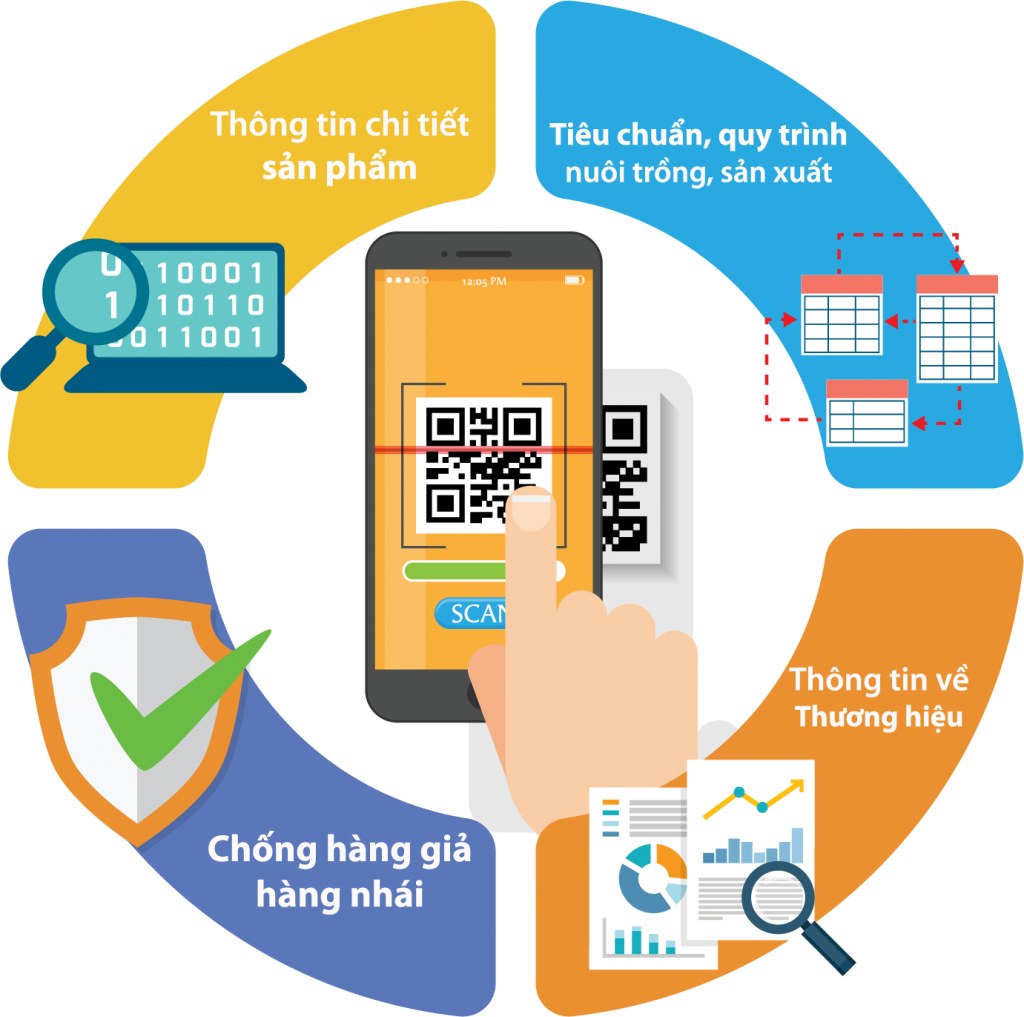 Bảo vệ thương hiệu, nâng tầm giá trị doanh nghiệp
Tăng tính cạnh tranh, kích thích hành vi mua hàng
Tiết kiệm tối đa chi phí đầu tư hệ thống
Nền tảng để xuất khẩu hàng hóa đi quốc tế
Bảo vệ công đồng, tẩy chay hàng giả hàng nhái ra khỏi Việt Nam
03
​Quản lý nhà nước về truy xuất nguồn gốc sản phẩm
Các văn bản liên quan
2019
2021
2022
Ngày 19/01/2019 Thủ tướng Chính phủ ký ban hành Quyết định số 100/QĐ-TTg phê duyệt Đề án triển khai, áp dụng và quản lý hệ thống TXNG
Ngày 21/01/2022, Chính phủ ban hành Nghị định 13/2022/NĐ-CP sửa đổi Nghị định hướng dẫn Luật Chất lượng sản phẩm hàng hóa, trong đó quy định trách nhiệm quản lý về truy xuất nguồn gốc sản phẩm, hàng hóa.
Thông tư số 17/2021/TT-BNNPTNT ngày 20/2/2021 quy định về TXNG, thu hồi và xử lý thực phẩm không bảo đảm an toàn thuộc phạm vi quản lý của Bộ NN&PTNT
Thông tư số 25/2019/TT-BYT ngày 30/8/2019 của Bộ Y tế quy định TXNG sản phẩm thực phẩm thuộc lĩnh vực quản lý của Bộ Y tế;
Đề án triển khai, áp dụng và quản lý hệ thống TXNG:
a) Hoàn thiện hệ thống quy định pháp luật, văn bản, tài liệu hướng dẫn về truy xuất nguồn gốc.
b) Đẩy mạnh xã hội hóa hoạt động truy xuất nguồn gốc để phục vụ hội nhập quốc tế và nâng cao hiệu quả công tác quản lý nhà nước, bảo đảm chất lượng, tính an toàn của sản phẩm, hàng hóa.
c) Nâng cao nhận thức của xã hội, các cơ quan, tổ chức và doanh nghiệp về truy xuất nguồn gốc thông qua việc đẩy mạnh các hoạt động tuyên truyền, phổ biến, đào tạo cho các bên liên quan.
d) Đảm bảo công khai, minh bạch các thông tin truy xuất nguồn gốc của sản phẩm, hàng hóa trên thị trường, cung cấp thông tin, kiến thức thiết yếu về truy xuất nguồn gốc.
― Quyết định số 100/QĐ-TTg
Trách nhiệm quản lý nhà nước về truy xuất nguồn gốc sản phẩm, hàng hóa
- Bộ Khoa học và Công nghệ:

+ Giúp Chính phủ quản lý nhà nước về hoạt động truy xuất nguồn gốc sản phẩm, hàng hóa.

+ Hướng dẫn nâng cao năng lực kỹ thuật cho hoạt động truy xuất nguồn gốc sản phẩm, hàng hóa và hỗ trợ phát triển sản phẩm, hàng hóa chủ lực, phát triển kinh tế-xã hội của các bộ quản lý ngành, lĩnh vực và địa phương.
+ Quy định hệ thống truy xuất nguồn gốc sản phẩm, hàng hóa đảm bảo kết nối, chia sẻ dữ liệu.

+ Quản lý sử dụng mã truy vết sản phẩm, mã truy vết địa điểm và vật mang dữ liệu.

+ Quản lý tổ chức triển khai, thực hiện truy xuất nguồn gốc đối với sản phẩm, hàng hóa trong phạm vi, lĩnh vực được phân công quản lý.
Trách nhiệm quản lý nhà nước về truy xuất nguồn gốc sản phẩm, hàng hóa
- Các bộ quản lý ngành, lĩnh vực chủ trì, phối hợp với Bộ Khoa học và Công nghệ quản lý tổ chức triển khai thực hiện truy xuất nguồn gốc đối với sản phẩm, hàng hóa trong phạm vi, lĩnh vực được phân công quản lý.
- UBND tỉnh, thành phố trực thuộc Trung ương phối hợp với các bộ quản lý ngành, lĩnh vực tổ chức triển khai thực hiện hoạt động truy xuất nguồn gốc sản phẩm, hàng hóa tại địa phương.
Nhiệm vụ:
Hình thành các vùng sản xuất nông nghiệp tập trung gắn với TXNG, tạo nguồn cung hàng nông sản ổn định đảm bảo an toàn thực phẩm cho các doanh nghiệp kinh doanh nông sản
Nhiệm vụ:
Xây dựng mô hình áp dụng công cụ quản lý sản xuất nông sản an toàn truy xuất nguồn gốc; Truy xuất nguồn gốc thực phẩm nhập khẩu
Chính sách số 8:
Hỗ trợ truy xuất nguồn gốc hàng hóa nông sản
2022
2017
2021
Kế hoạch số 16/KH-UBND ngày 21/01/2022 về việc thực hiện Đề án triển khai, áp dụng và quản lý hệ thống TXNG trên địa bàn thành phố Hải Phòng.
Nghị quyết số 13/2017/NQ-HĐND ngày 20/7/2017 Ban hành cơ chế, chính sách hỗ trợ phát triển nông nghiệp, thủy sản, kinh tế nông thôn, nâng cao thu nhập nông dân thành phố hải phòng, giai đoạn 2017-2020, định hướng đến năm 2025
2021
Kế hoạch số 270/KH-UBND Ngày 06/12/2021 thực hiện Đề án đổi mới phương thức kinh doanh tiêu thụ nông sản giai đoạn 2021-2025, định hướng đến năm 2030.
2021
Quyết định số 524/QĐ-UBND ngày 19/02/2021 ban hành Kế hoạch hành động quản lý chất lượng vật tư nông nghiệp và bảo đảm an toàn thực phẩm trong lĩnh vực nông nghiệp trên địa bàn thành phố năm 2021
Nghị quyết số 15/2021/NQ-HĐND ngày 10/12/2021 về cơ chế chính sách khuyến khích phát triển sản xuất nông nghiệp, thủy sản hàng hóa tập trung trên địa bàn thành phố Hải Phòng giai đoạn 2022 - 2025
Kế hoạch số 16/KH-UBND ngày 21/01/2022
Đẩy mạnh hoạt động truy xuất nguồn gốc để quản lý tốt về chất lượng hàng hóa trong thành phố, đảm bảo an toàn sức khỏe, bảo vệ quyền lợi người tiêu dùng và nâng cao hiệu quả công tác quản lý nhà nước, phục vụ cho việc phát triển kinh tế thành phố và hội nhập quốc tế.
Nhận diện và truy xuất được nguồn gốc các sản phẩm, hàng hóa, trong đó chú trọng các sản phẩm đặc trưng, sản phẩm chương trình OCOP của địa phương, qua đó kiểm soát chặt chẽ ở tất cả các khâu từ sản xuất đến tiêu dùng.
Nâng cao nhận thức của cơ quan, tổ chức, doanh nghiệp, cá nhân về truy xuất nguồn gốc sản phẩm, hàng hóa thông qua việc đẩy mạnh các hoạt động tuyên truyền, phổ biến, đào tạo, tập huấn cho các tổ chức và cá nhân liên quan.
Xây dựng, vận hành hệ thống quản lý thông tin truy xuất nguồn gốc sản phẩm, hàng hóa của thành phố một cách công khai, minh bạch thông tin truy xuất nguồn gốc sản phẩm, hàng hóa, đảm bảo sự đồng bộ, liên thông, kết nối với cổng thông tin truy xuất nguồn gốc quốc gia.
Kế hoạch số 16/KH-UBND ngày 21/01/2022
Tập trung vào thông tin, tuyên truyền về hoạt động truy xuất nguồn gốc sản phẩm, hàng hóa.
Hỗ trợ doanh nghiệp, người dân xây dựng, áp dụng hệ thống truy xuất nguồn gốc sản phẩm, hàng hóa.
Nghiên cứu áp dụng các công nghệ mới để nâng cao hiệu quả hoạt động truy xuất nguồn gốc sản phẩm, hàng hóa. 
 Xây dựng chính sách khuyến khích, hỗ trợ.
Tăng cường năng lực quản lý nhà nước về truy xuất nguồn gốc sản phẩm, hàng hóa.
Xây dựng chính sách khuyến khích, hỗ trợ.
Sở Khoa học và Công nghệ
Kế hoạch số 64/KH-SKHCN ngày 24/8/2022
Kế hoạch số 80/KH-SKHCN ngày 09/8/2023
Triển khai hỗ trợ cho 15 sản phẩm nước mắm đối với 03 doanh nghiệp trên địa bàn huyện Cát Hải; thời gian thực hiện năm 2022 - 2023.
Tổ chức tập huấn, bồi dưỡng kiến thức về TXNG sản phẩm, hàng hóa, mã số mã vạch. Theo đó, đã tổ chức 02 khóa tập huấn, bồi dưỡng kiến thức về TXNG sản phẩm, hàng hóa; mã số mã vạch cho hơn 200 học viên là các cán bộ quản lý của các Sở, ngành, quận, huyện; các viện, trường, hiệp hội, hội nghề nghiệp, các DN, cơ sở sản xuất
Phối hợp các Sở ngành, quận huyện thực hiện việc khảo sát sản phẩm, nhóm sản phẩm ưu tiên hỗ trợ xây dựng áp dụng hệ thống truy xuất nguồn gốc trên địa bàn thành phố.
― Quyết định số 4192/QĐ-UBND ngày 12/12/2022
Mục tiêu đến năm 2025
Hỗ trợ tối thiểu 50 sản phẩm được xây dựng hệ thống TXNG
04
Các bước tiến hành thiết lập hệ thống quản lý TXNG của DN
06 bước tiến hành
Bước 1: Tiến hành khảo sát
Bước 2: Tiến hành lên quy trình truy xuất nguồn gốc sản phẩm
Bước 3: Xây dựng biểu mẫu truy xuất nguồn gốc.
Bước 4: Nhà cung cấp thiết lập hệ thống phần mềm.
Bước 5: Đào tạo sử dụng hệ thống phần mềm
Bước 6: Triển khai áp dụng truy xuất nguồn gốc
Mục đích
Triển khai hỗ trợ tối thiểu 50 sản phẩm được xây dựng hệ thống TXNG (là các sản phẩm đặc thù của địa phương, sản phẩm được bảo hộ sở hữu trí tuệ và các sản phẩm OCOP được chứng nhận) kết nối vào Cổng thông tin truy xuất nguồn gốc sản phẩm, hàng hóa quốc gia.
Xây dựng và vận hành được Hệ thống quản lý thông tin truy xuất nguồn gốc sản phẩm, hàng hóa của Hải Phòng đảm bảo kết nối với Cổng thông tin truy xuất nguồn gốc sản phẩm, hàng hóa quốc gia.